Exercise no. 1: Clashes on the Israel-Gaza Fence
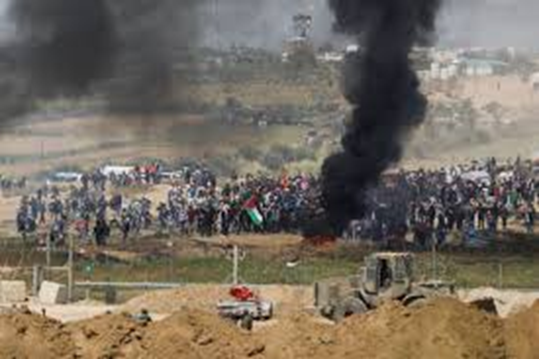 Task – Timeframe
08:30-09:00 – Assembly Briefing 
09:00:09:10 – Task and Teams 
09:10-10:00 – Building a term map and writing the trends 
 10:00-10:30 – Break
10:30-11:00 – The Middle Idea and Tensions 
11:00-11:30 – Debriefing 
11:30-12:30 – Presenting the findings and composing a unified presentation 
12:30-13:30 – Lunch Break 
13:30-15:00 – Assembly Presentation
Working Teams
Team A: Amihai, Randy, Zvika, Gal, Nithin 
Team B:Edri, Lars, Ido, Nurit
Guidelines
Read the Gaza border clashes background material.
Note that the exercise takes place a week prior to May 14th, 2018.
Each team must examine the events from a different point of view. 
Team 2’s perspective is “Israel’s diplomatic security campaign” 
The team must answer the following questions: 
1. Strategy as an environment – draw a term map including affinities and relations between the various players (see slide 3).
2. Strategy as an understanding – marches of return in the context of the opening of the US embassy in Jerusalem and the eve of the Naqbah as a new reality coming together in the area. Compose the commentary framework according to which you drew the term map; explain the trends and occurrences shaping the new reality that has come together as reflected in your map. 

Try to address the “unseen” layers, for example – while massive riots take place with many injured, what exactly is Hamas aiming for? (the Iceberg model)
Guidelines
3. Try to explain the “Middle” idea via the various players. How does an abstract idea or vague, general directives trickle down to the operative level (the field); is there an “architect” or “architects” in the framework you represent in this exercise? Try to give an example for tensions created in the context of the incident between the various levels. 
4. “Strategy as a plan and strategy as an action”
a. How do you understand the campaign rationale that was planned and implemented in this incident judging by the action that was actually taken. 
b. Explain the rationale of the campaign and its boundaries as reflected in this incident.
PM and Cabinet
Term Map
Chief of the General  Staff
Minister of Foreign Affairs and MFA Executive Director
IDF Spokesperson
US Ambassador to Israel
Military Advocate General
Attorney General of Israel
Commander of the Gaza Division
3rd Circle
Commander of the Homefront Command
Israeli Diplomatic Missions Abroad
Chief of Police; Chiefs of the Southern and Jerusalem  Districts
Northern Brigade Commander
Southern Brigade Commander
Moderate Arab Countries: Egypt, Jordan, Gulf
UNSC and International Organizations
COGAT
Foreign Ambassadors Stationed in Israel
Public Opinion in the Arab World
Public Opinion in Israel
Gazan rioters on he fence
Trends and Occurrences
This slide should explain the trends and occurrences reflected on the term map
The “Middle” Concept
Explain the idea via the players 
Is there an architect or architects
Tensions
What where the tensions formed between the various levels
“Strategy as a Plan and Strategy as an Action”
Conduct your own task debriefing